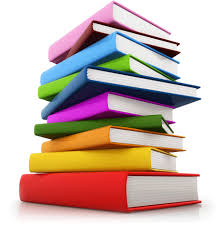 Booktalk Assignment
A booktalk is a performance – you want to “hook” the listeners and sell the novel that you are talking about. The best scenario is that you succeed to the extent that your classmates will want to read the book you are booktalking. 

A booktalk is NOT a review or a book “report.” The key to booktalking is to “sell, don’t tell.” Think of it more like an advertisement or a commercial.
What is a Booktalk?
Do your own thing, create your own individual style.

Don’t talk about a  book you haven’t read.

Don’t tell the ending.

Show the book (have the book in your hands)

Practice! Practice! Practice!
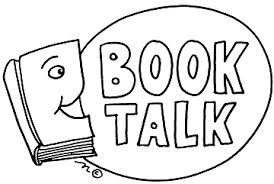 Cardinal Rules of Booktalking
Parts of Your Booktalk
Title 
Opening
Summary
Excerpt
5.   Impression
6.   Closing

Booktalks should be no longer than 3-5 minutes in length.
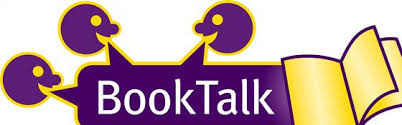 How To Give a Booktalk
You are going to prepare a booktalk based on the novel you read for The Bulletin Board Project  to try to “sell” your novel to your classmates. 

You will be making a PowerPoint to use when presenting your booktalk to the audience. 

Do not return your Bulletin Board Project Novel to the Library on Friday!
Booktalk Assignment
You will create one PowerPoint slide that addresses the following:

Provide the title and author of the book on your title slide.

Also incorporate images or pictures that relate to the novel you are about to booktalk.
Slide #1 Title Slide
You will create one PowerPoint slide that addresses the following:

Hook your audience!

Read a quote from the book, ask a question of your audience, introduce the main character, vividly set the scene, or do a combination of a few of these techniques.
Slide #2: Opening
You will create one PowerPoint slide that addresses the following:

In a paragraph, summarize the plot of the book.

Be sure that your summary introduces the main character, identifies the problem, and leads toward the solution without giving away the ending!
Slide #3: Summary
You will create one PowerPoint slide that addresses the following:

Contains a paragraph or two (maximum one page) of a selection of text taken right from the novel you are booktalking.

This can be a section of text from anywhere in the novel (beginning, middle, and end). Remember you are selling your novel so pick a section of text that does a good job to hook the reader. 

You will be reading this section of your novel out loud to your classmates during the book talk.
Slide #4: Excerpt
You will create one PowerPoint slide that addresses the following:

Share your opinion!
-How did you feel about the book?
-What did you think of the author?
-Who would you recommend this book to?
-What would you rate it?
Slide #5: Impression
You will create one PowerPoint slide that addresses the following:

Entice your audience!

Ask a rhetorical question(a question that is asked in order to make a point, rather than to elicit an answer), read a quote from the book, use a cliffhanger, or do a combination of these techniques.
Slide #6: Closing
You are required to complete  6 PowerPoint slides for your booktalk
Title Slide
Opening Slide
Summary Slide
Excerpt Slide
Impression Slide
Closing Slide

Your booktalk needs to be approximately 3-5 minutes in length.

Use complete sentences for your booktalk! Remember to edit.

You may incorporate pictures into your slideshow.

Must present in front of the class and think about eye contact, body language, rate of speech.
Assignment Overview
Booktalk Presentations Due: Wednesday November 19th (start of class)

Schedule of Events
Thursday November 13th: Planning (Full Class)
Friday November 14th: Planning & Sample Booktalk (1/2 class)
Monday November 17th: PowerPoint (Full Class)
Tuesday November 18th: PowerPoint & Practice (1/2 class)
Wednesday November 19th: PRESENTATIONS

Rubric will follow!
Due Date